VHC010-VHC011Gama de mini aspiradores industriaisacionados por ar comprimido
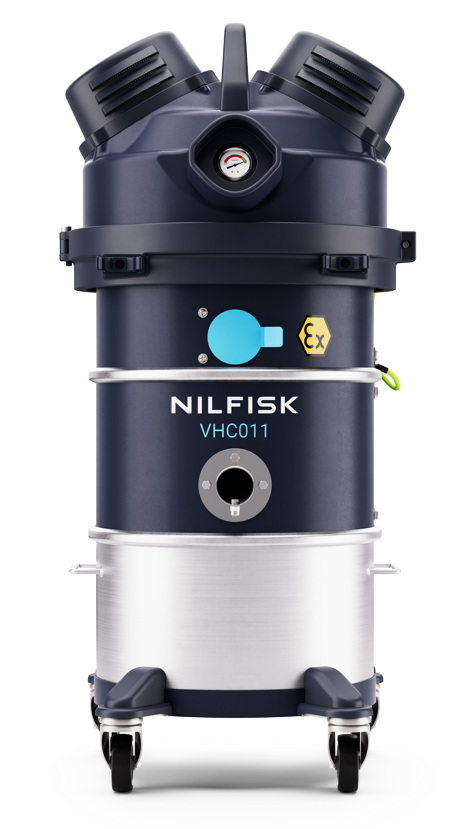 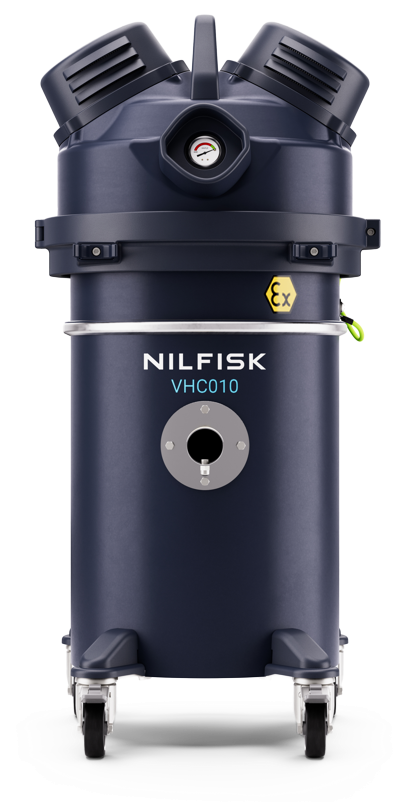 Agenda
1
Gama e layouts do Mini IVS
5
Características técnicas
2
Trabalhos a realizar
6
Designação e hierarquia
3
Principais características e vantagens
7
Responsabilidade corporativa
4
Acessórios
2
CONFIDENCIAL DA EMPRESA
1
Layouts de ar comprimido do Mini IVS
3
CONFIDENCIAL DA EMPRESA
VHC010 / VHC011 Z1
Aspirador industrial a ar comprimido
Aspirador industrial acionado por ar comprimido 
Um aspirador industrial alimentado por ar comprimido é um dispositivo utilizado para a limpeza e manutenção em ambientes industriais. Funciona utilizando um fluxo de ar de alta velocidade, gerado através de um compressor de ar, para criar uma aspiração potente que recolhe poeiras, detritos, líquidos e outros materiais. 

Principais aplicações
O ar comprimido é frequentemente preferido em ambientes onde a eletricidade pode representar um risco, ou onde é necessário manusear materiais inflamáveis ou combustíveis, uma vez que a utilização de ar comprimido elimina o risco de faíscas elétricas. São utilizados numa variedade de setores da indústria, incluindo eletrónica, farmacêutica, fabrico de aditivos e indústria química, para manter os locais de trabalho limpos e melhorar a segurança e a eficiência operacionais.
4
CONFIDENCIAL DA EMPRESA
Mini IVS
Para uso interno
Proposta de valor
Proteger os trabalhadores e eliminar os riscos de segurança
Dar prioridade à segurança no local de trabalho e à saúde dos trabalhadores.

Maior eficiência
Foco no principal valor que oferecemos aos nossos clientes.

Versátil
O tamanho pequeno e os 4 modelos distintos foram concebidos para satisfazer as necessidades dos nossos clientes.

Económico
Excelente valor pelo investimento, longa vida útil mesmo em ambientes de produção difíceis.

Elevado desempenho e tamanho compacto
Sublinhando a combinação entre ser muito pequeno, mas fornecer o alto desempenho necessário em ambientes industriais.
O Nilfisk VHC010-011 ajuda os fabricantes a proteger os seus trabalhadores, eliminar os riscos de segurança e aumentar a eficiência, fornecendo uma gama versátil de aspiradores industriais compactos, acessíveis e de alto desempenho.
5
CONFIDENCIAL DA EMPRESA
Mini IVS
Apresentação da gama
Apresentação
O Mini-IVS é uma gama de aspiradores industriais compactos, desenvolvida como alternativa eficiente às máquinas de maior dimensão da plataforma de 400 mm, como os modelos VHC110 e VHC120, todos acionados por ar comprimido.

Foi especificamente concebido para a recolha a seco de pós finos, poeiras combustíveis, condutoras e perigosas, oferecendo uma solução segura e eficaz para ambientes industriais com restrições de espaço e elevadas exigências de segurança.

Funcionalidade chave da gama:
Um design com sistema de eliminação segura de resíduos – corpo 010
Um design com sistema de limpeza do filtro PullClean, sem necessidade de consumíveis – corpo 011
Leve, robusto e fácil de manobrar, é a solução ideal para operações de limpeza rápidas e frequentes, mesmo em espaços reduzidos, com obstáculos no chão ou em zonas de difícil acesso.
Compatível com a nova gama de acessórios industriais EXA, especialmente desenvolvida com uma pegada compacta para maior ergonomia sem comprometer o desempenho.
CONHEÇA OS MINI ASPIRADORES INDUSTRIAIS DA NILFISK 
Pequeno, mas poderoso
Máximo desempenho, segurança e flexibilidade. Pegada mínima.
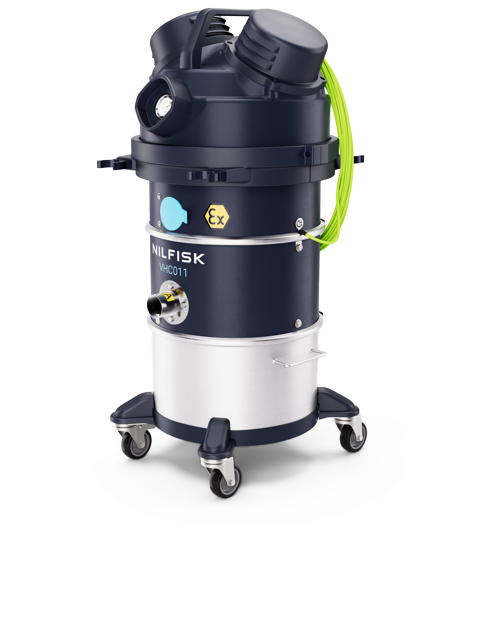 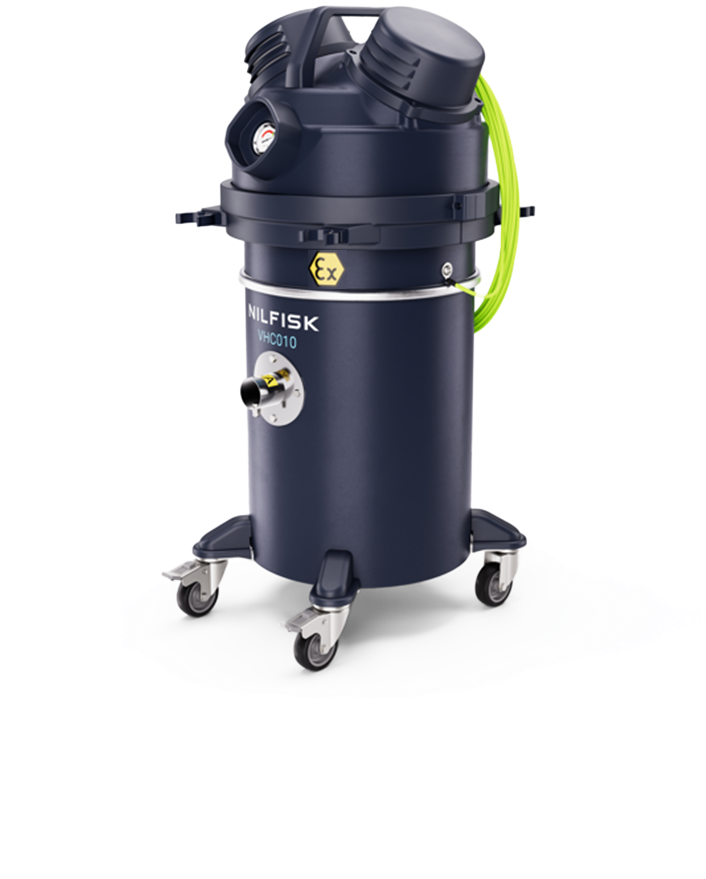 6
CONFIDENCIAL DA EMPRESA
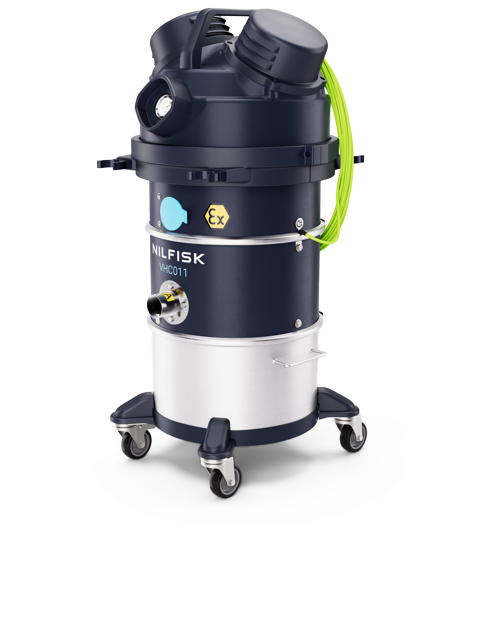 Mini IVS
Layout
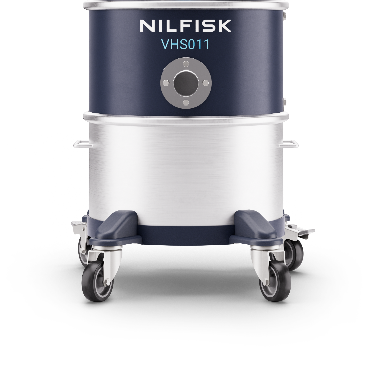 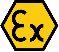 PullClean™ – corpo 011
Depósito de 15 L com base de rodas amovível
Filtro HEPA 14 a montante opcional (incluído nos EUA)
Ideal para poeira combustível e ATEX
Adequado para poeiras perigosas
Corpo 011
VHC011 Z1 EXA
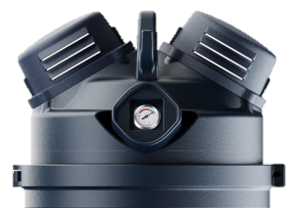 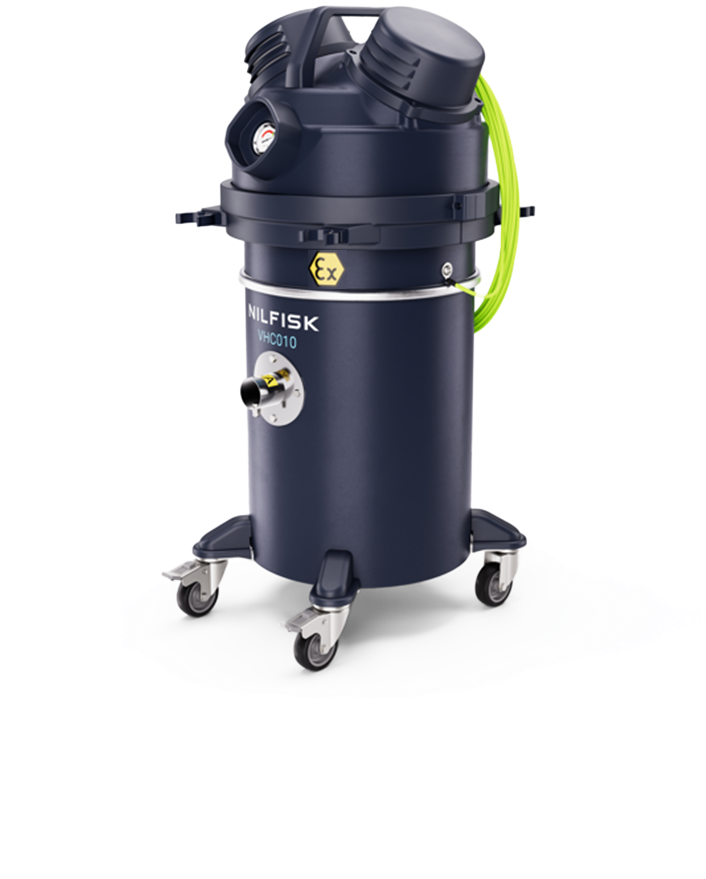 Invólucro da bomba
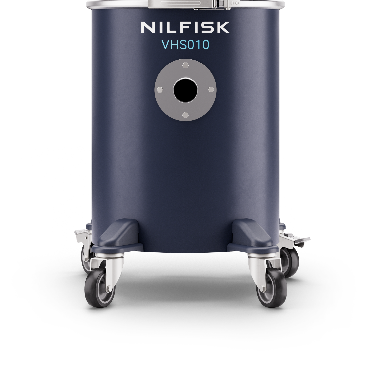 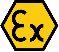 Eliminação segura – corpo 010
Depósito 30 L
Configuração: filtro de saco + filtro de segurança H14
Ideal para poeira combustível e ATEX
Adequado para poeiras perigosas
Corpo 010
VHC010 SBS Z1 EXA
7
CONFIDENCIAL DA EMPRESA
Definição dos produtos: arquitetura de ar comprimido
Vista em corte: diagrama de fluxo e modelos de arquitetura Z1/EXP
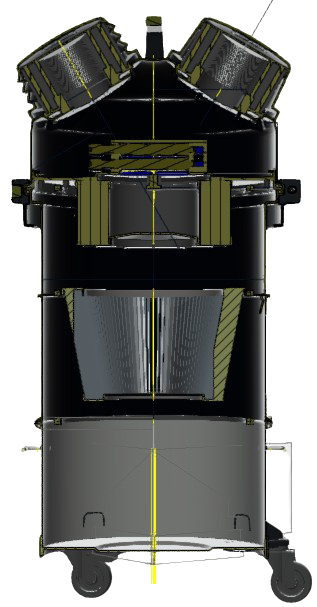 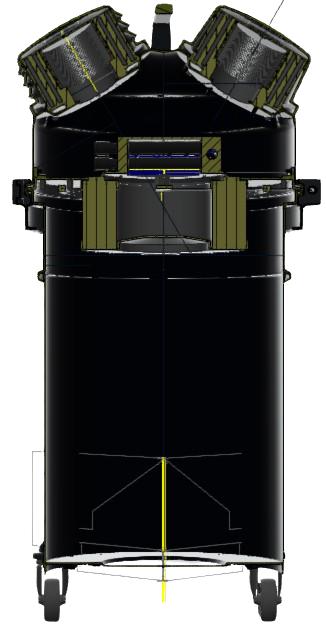 VHC011 Z1 EXA 
Com cartucho cónico Classe M e PullClean™

*ULPA para versões em aço inoxidável
VHC010 Z1 EXA
Eliminação segura com:
Filtro de lã antiestático classe M
E10
E10
E10
E10
H14 HEPA
H14 HEPA
VHC010 Z1 EXA DBS 
Eliminação segura com:
Filtro de lã antiestático de classe M + válvula de guilhotina
Cartucho MCLASS
Filtro de saco MCLASS
Ar de processo
VHC010 Z1 EXA SBS
Eliminação segura com:
Sistema de saco de segurança: SBS
Ar de processo limpo
Até etapa de filtração 3
Sempre etapa de filtração 3
8
CONFIDENCIAL DA EMPRESA
2
Trabalhos a realizar
9
CONFIDENCIAL DA EMPRESA
Segmentos de foco e trabalhos a realizar
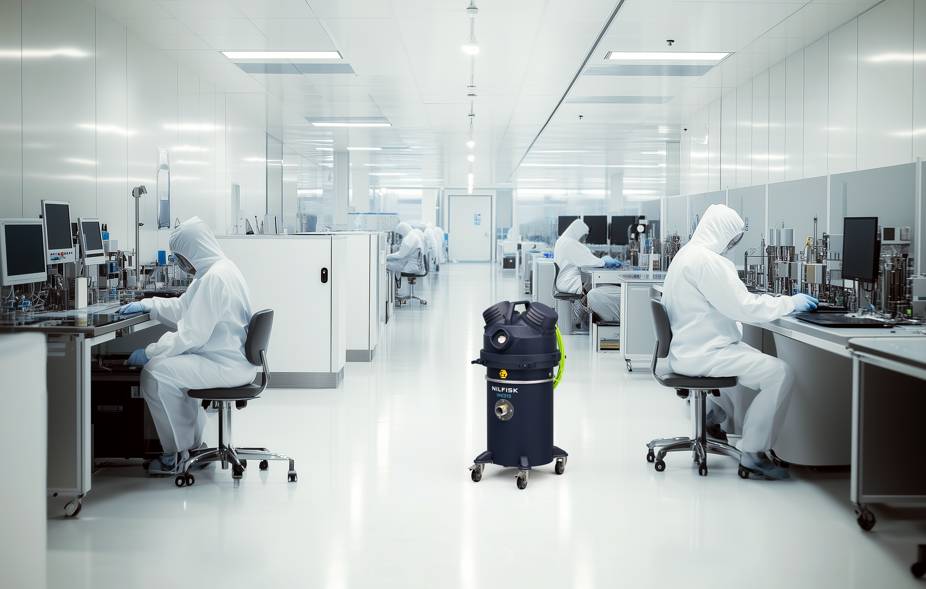 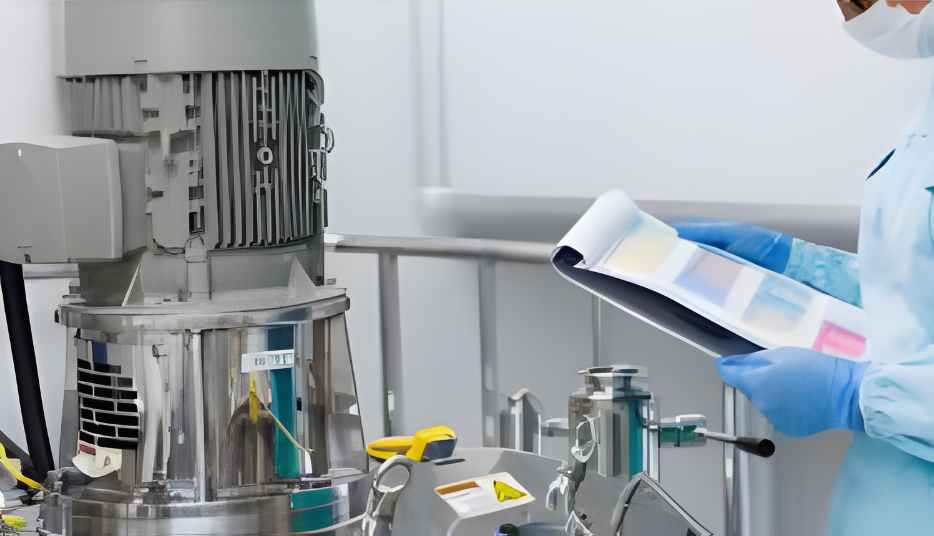 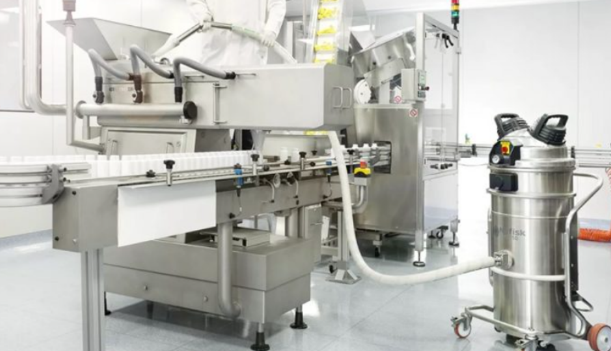 Indústria química
Laboratórios e produção


Trabalho de limpeza típico: 
Recolha de pós em ambientes com solventes, lotes de teste…
Limpeza de pavimentos, secretárias, superfícies

Principais características:
Para zonas Atex Z1 e para poeiras combustíveis
Filtro de longa duração e sem consumíveis
Depósito lavável
Opção de filtros ULPA a jusante disponível
Farmacêutico
Embalagem primária e secundária 


Trabalho de limpeza típico: 
Limpeza de máquinas ou equipamentos de processamento farmacêutico
Limpeza de equipamentos de laboratório nas áreas Z1

Principais características:
Corpo em aço inoxidável
Filtração HEPA 14 
Não contamina o ambiente de trabalho
Opção de filtros ULPA a jusante disponível
Indústria AM
Linha de produção, parte do processo


Trabalho de limpeza típico: 
Recolha e limpeza de impressoras 3D de metal, caixa de luvas, peças acabadas, esvaziamento de recipientes...

Principais características:
Certificado para poeiras combustíveis condutoras, seguro com invólucro IP65
Eliminação do sistema de saco de segurança
Opção de filtros ULPA a jusante disponível
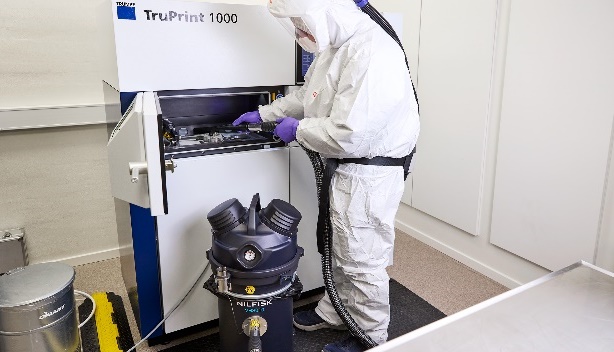 Componentes eletrónicos
Produção de placas de circuito (PCB), produção de componentes

Trabalho de limpeza típico: 
Limpeza de bancadas de trabalho e áreas de trabalho com linhas pneumáticas existentes
Limpeza de pavimentos e superfícies

Principais características:
Sem componentes elétricos
Fácil de ligar à distribuição pneumática existente
Evitar a formação de faíscas
10
CONFIDENCIAL DA EMPRESA
3
Principais características e vantagens
11
CONFIDENCIAL DA EMPRESA
Principais características e design
Pega com suporte do cabo de ligação à terra
Fornecimento de ar
VHC011 Z1 EXA / EXP
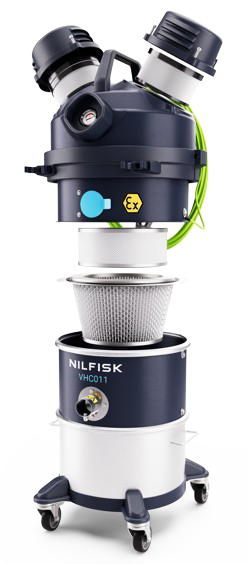 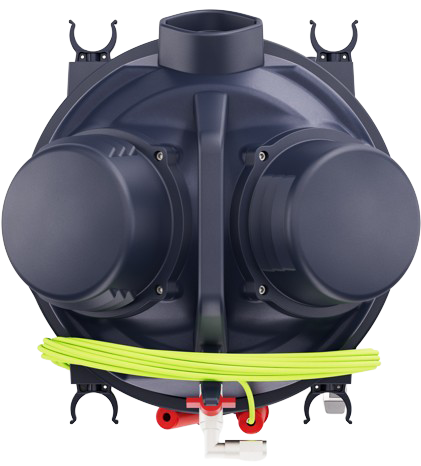 Indicador de vácuo para uma monitorização constante do desempenho e da eficiência de filtração
Invólucro da bomba sem poeiras com filtro ULPA a jusante opcional
Abraçadeira de ligação à terra
Forma arredondada para uma limpeza fácil da superfície total
Sistema de filtro de limpeza PullClean™, operação fácil e eficiente
Silencioso – apenas 70 dB(A) de nível de ruído
Filtros de elevada eficiência: Classe M (standard) ou PTFE; filtro HEPA 14 a montante opcional 99,995% 0,1 – 0,2 mícrones (opcional) todos os filtros são antiestáticos
Suporte de acessórios
Assistência fácil e rápida: tudo rapidamente acessível
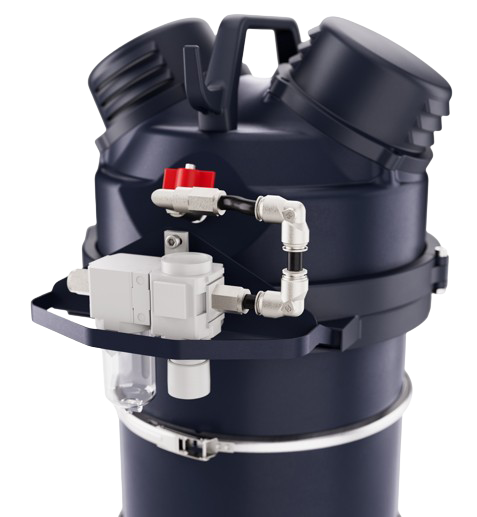 Válvula de ar manual
Ligação segura e à prova de erros para acessórios ATEX certificados Ø40 EXA
Totalmente ligado à terra e ligado, evita faíscas eletrostáticas, perigo elétrico
Depósito amovível de 15 L AISI304, fácil de lavar graças à base com rodas amovível
Travão de estacionamento, estável mesmo em descidas ligeiras
Suporte de proteção
Regulador de pressão opcional
Elevada manobrabilidade graças às 4 rodas giratórias com rolamentos de esferas
Rodas antiestáticas
12
CONFIDENCIAL DA EMPRESA
Principais características e design
Pega com suporte do cabo de ligação à terra
Fornecimento de ar
VHC010 Z1 / EXP
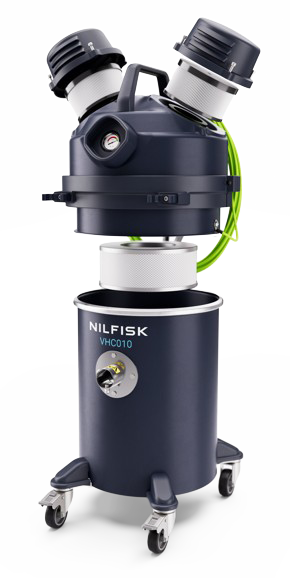 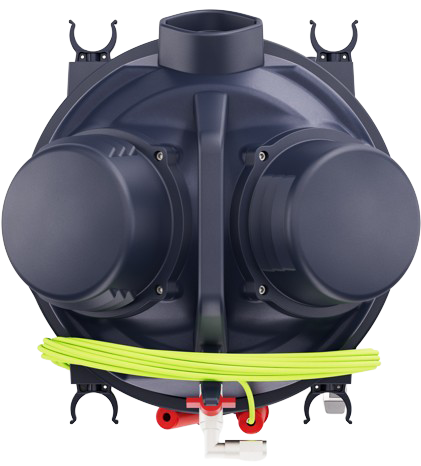 Indicador de vácuo para uma monitorização constante do desempenho e da eficiência de filtração
Invólucro da bomba sem poeiras com filtro ULPA a jusante opcional
Abraçadeira de ligação à terra
Eficiência do filtro de segurança HEPA 14 99,995% 0,1 – 0,2 mícrones
Forma arredondada para uma limpeza fácil da superfície total
Depósito AISI 304 de 30 L pintado externamente
Silencioso – apenas 70 dB(A) de nível de ruído
Suporte de acessórios
Ligação segura e à prova de erros para acessórios ATEX EXA certificados Ø40
Sistema de eliminação prático e seguro
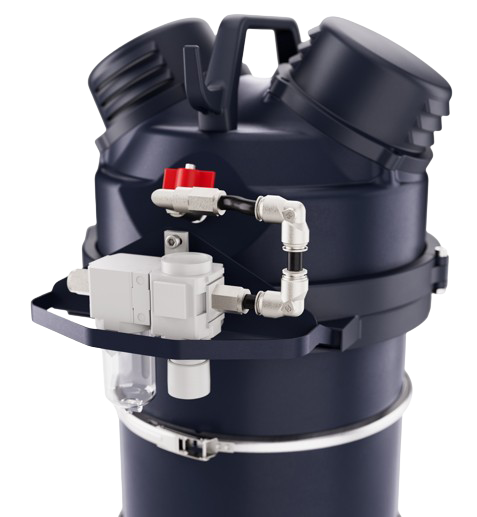 Válvula de ar manual
Totalmente ligado à terra e ligado, evita faíscas eletrostáticas, perigo elétrico
Travão de estacionamento, estável mesmo em descidas ligeiras
Suporte de proteção
Rodas antiestáticas
Elevada manobrabilidade, depósito com 4 rodas giratórias com rolamento de esferas
Kit de regulador de pressão opcional
13
CONFIDENCIAL DA EMPRESA
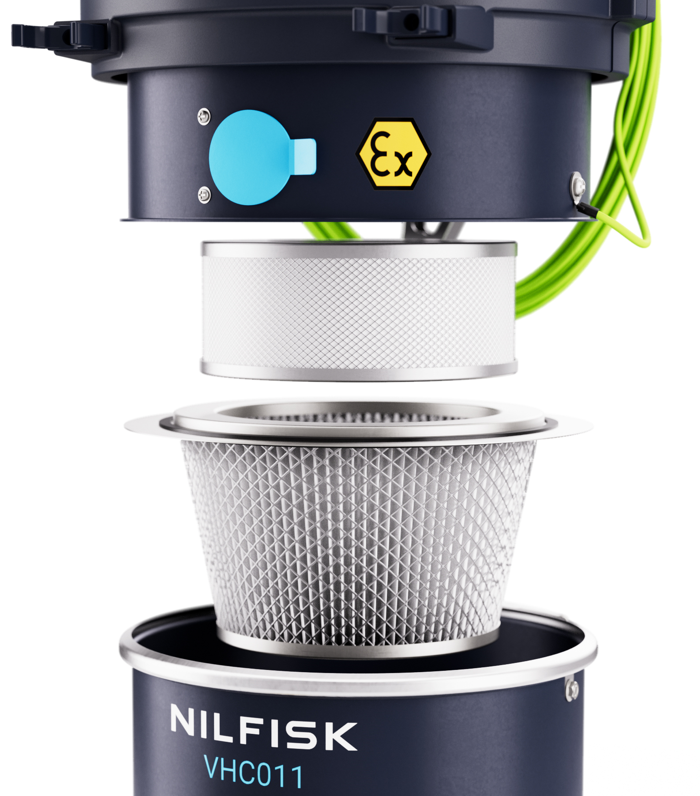 PullClean™
VHC011 Z1 EXA
Limpeza de filtro eficiente
Descrição
O sistema de limpeza do filtro de puxar é um sistema manual com o qual o operador pode limpar facilmente o filtro e manter a eficiência do aspirador elevada

Como funciona
A limpeza do filtro é feita com a entrada da máquina fechada
Três aberturas e fechos rápidos da aba azul criam um fluxo contra-impulsivo para o filtro que é limpo desta forma
Repita rapidamente o processo de limpeza três vezes para uma limpeza perfeita do filtro

Valor e benefícios
Manutenção reduzida 
O desempenho estável acelera o trabalho de limpeza
Método seguro de limpeza do filtro sem parar a sucção
14
CONFIDENCIAL DA EMPRESA
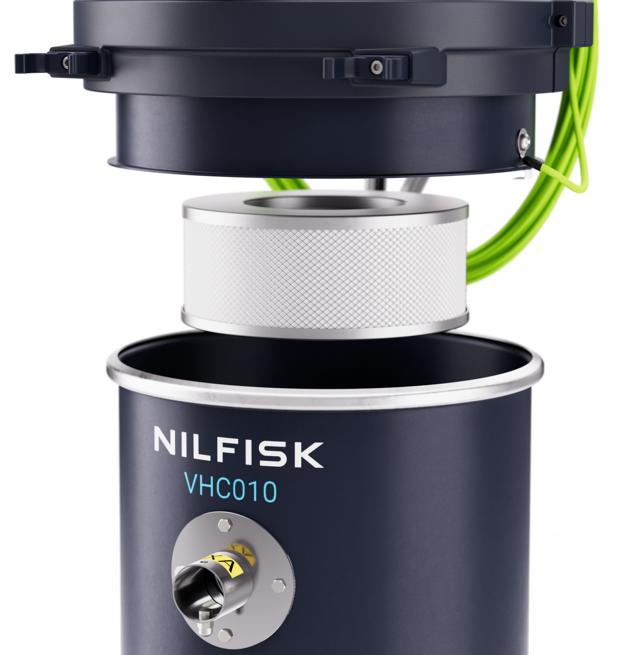 Sistema de saco de segurança
VHC010 Z1 EXA SBS
Sem exposição ao pó
Descrição
Os modelos SBS estão equipados com o sistema de saco de segurança. Este sistema de eliminação permite eliminar o material recolhido sem entrar em contacto com o próprio material

Como funciona
É construída com um filtro de lã CLASSE M e uma entrada de saco especial com válvula de guilhotina de segurança, protegida externamente por umsaco de plástico condutor e resistente
O filtro de saco recolhe o material em segurança, o saco de plástico externo protege o operador do contacto com o saco de filtragem durante o procedimento de eliminação
A válvula de guilhotina, quando fechada manualmente, evita qualquer fuga de poeira da entrada do sistema de saco de segurança

Valor e benefícios
Proteção perfeita de acordo com os diferentes tipos de poeiras perigosas
Proteção secundária com filtro HEPA 14 certificado
Sistema de eliminação seguro, fácil e rápido
15
CONFIDENCIAL DA EMPRESA
4
Acessórios e peças opcionais
16
CONFIDENCIAL DA EMPRESA
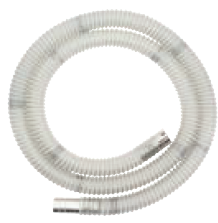 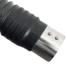 Mini IVS VHC010 Z1 / EXP e VHC011 Z1 / EXP
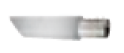 Conexão EXA com PIN
Acessórios EXA Ø40 mm (também para IECEX e CID1)
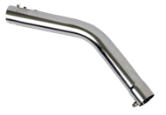 Mangueira antiestática EXA 3 m 
Conexão curva EXA
Cone condutor EXA
Mangueira antiestática EXA 3 m poliuretano FDA
Conexão curva EXA AISI 304
Cone de silicone antiestático transparente EXA 
Lança plana EXA AISI 304 300 mm NOVO
Bocal de silicone EXA com redução D40-32
Mangueira antiestática EXA 3 m,
Conexão curva EXA AISI 304
Cone antiestático EXA AISI 304
EXA AISI 304 lança plana 300 mm NOVO
Escova redonda antiestática EXA AISI 304
Pega pequena EXA (para ligação curva) NOVO
Bocal móvel para pavimentos EXA AISI 304 300 mm NOVO
Mangueira antiestática EXA 3 m FDA,
Conexão curva EXA AISI 304
Cone condutor EXA preto
Lança plana EXA AISI 304 300 mm NOVO
Bocal condutor EXA Ø40-32
Básico Ø40 mm EXA (também disponível na versão combinada: CB)
4072400773
Maquinaria FDA Ø40 mm EXA 
(completa) Ø40 mm
4072400822
Limpeza geral Ø40 mm EXA
4072400824
Maquinaria condutora Ø40 mm EXA (completa) Ø40 mm
4072400823
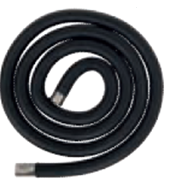 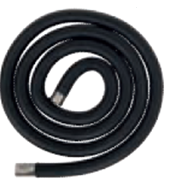 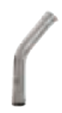 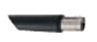 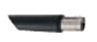 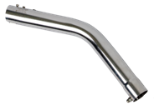 2
4
2
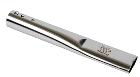 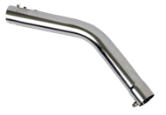 2
7
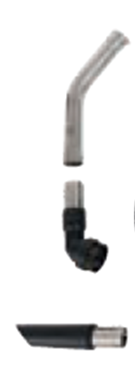 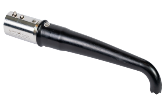 5
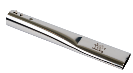 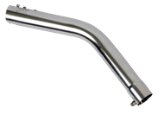 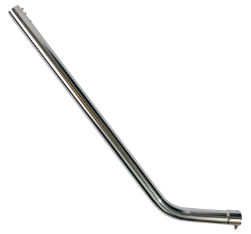 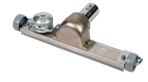 5
4
2
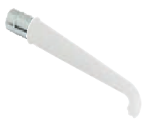 5
4
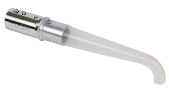 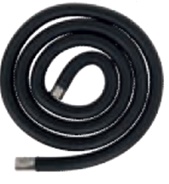 6
3
3
1
1
1
1
3
3
17
CONFIDENCIAL DA EMPRESA
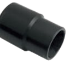 Mini IVS VHC010 e VHC011 poeira combustível
Ligação da manga ACD
Kits de acessórios ACD Ø40 mm
Mangueira condutora flexível 3 m + mangas
Ligação curva AISI304
Cone condutor
ANTIST básico. Kit ACD Ø40
4072400825
Mangueira condutora flexível 3 m + mangas
Ligação curva AISI304
Cone condutor
AISI 304 lança plana 300 mm NOVO
Bocal de chão antiestático 300 mm NOVO
Pega pequena AISI 304 2 peças NOVO
Escova redonda antiestática
Kit geral ACD Ø40
4072400774
Mangueira transparente antiestática FDA 3 m + mangas,
Ligação curva AISI 304
Cone de silicone antiestático FDA 
Lança plana AISI 300 mm NOVO
Redutor Ø40/Ø32 SS 
Bocal flexível autoclavável Ø32	 
Lança plana AISI 304 (300 mm)
Kit ACD de maquinaria FDA Ø40
4072400826
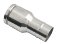 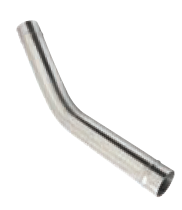 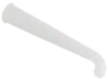 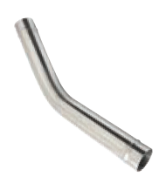 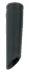 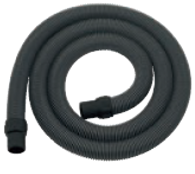 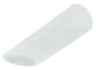 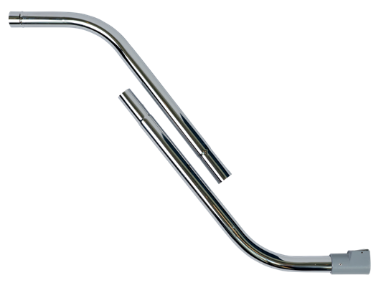 5
2
2
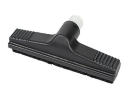 6
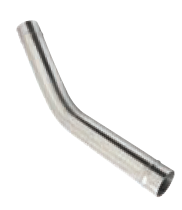 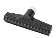 6
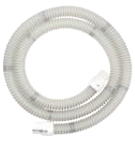 5
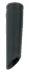 1
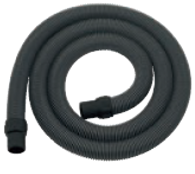 3
3
2
1
3
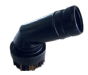 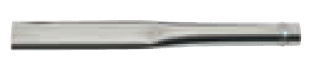 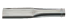 1
4
7
4
18
CONFIDENCIAL DA EMPRESA
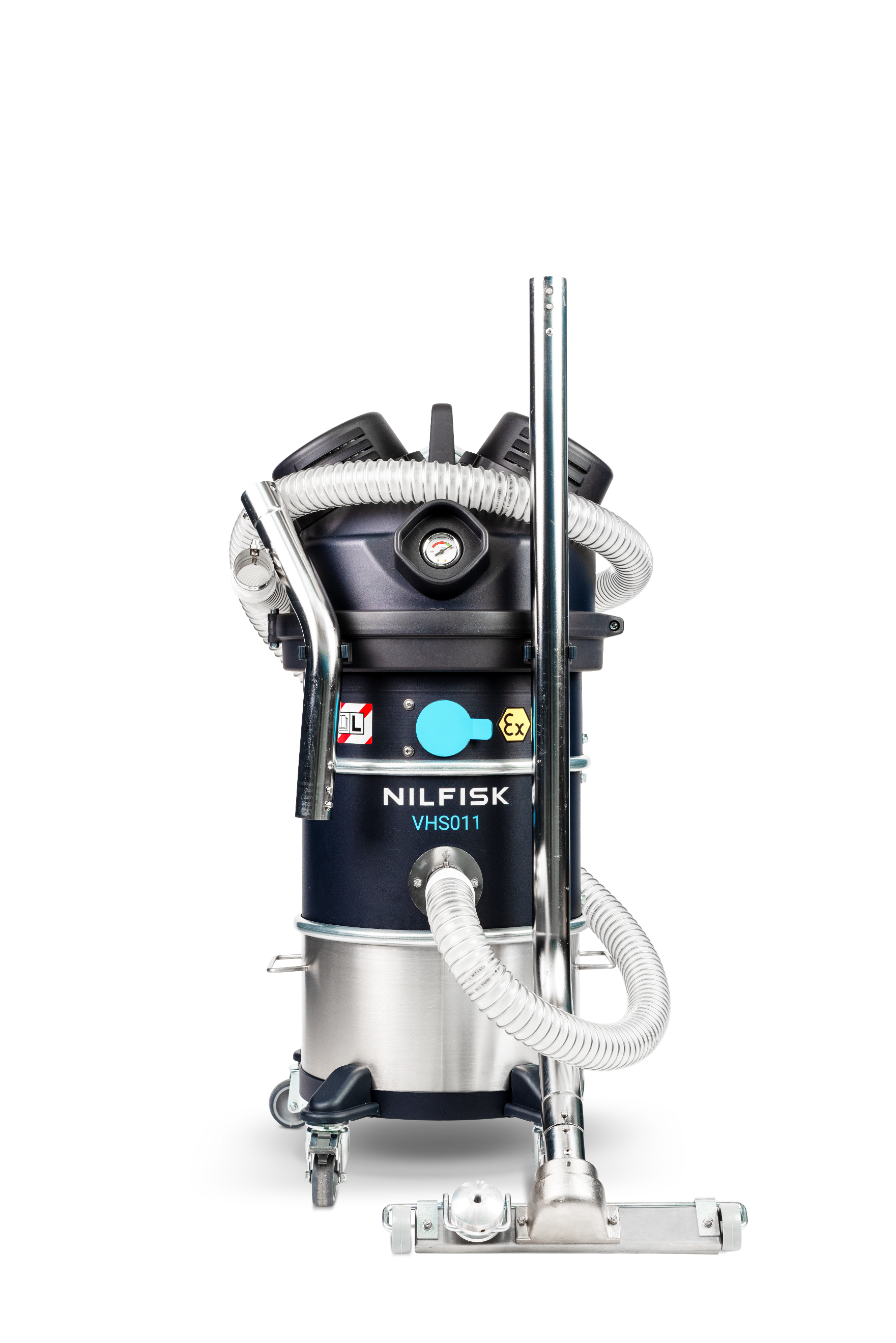 Suporte de acessório
Posição de estaciona-mento
Descrição
Quatro grampos práticos e robustos, dois de cada lado, úteis para transportar facilmente até 4 ferramentas finais

Como funciona
Quando o IVAC está estacionado, o suporte de acessórios pode guardar facilmente a nova pega pequena e o bocal de chão
Desligue a mangueira da entrada do IVAC e da pega para um posicionamento mais fácil 
Desligue os acessórios volumosos, como a pega e o bocal de chão, antes de mover as máquinas

Valor e benefícios
Acessórios sempre por perto
Estacionamento com ocupação mínima de espaço
Versão elétrica representada
19
CONFIDENCIAL DA EMPRESA
Definição do produto
Novo kit de regulador de pressão
Kit de regulador de pressão
Descrição
O kit de regulador de pressão opcional pode ser facilmente instalado, utilizando os parafusos do suporte de acessórios

Como funciona
Defina a pressão de fornecimento adequada, reduzindo-a para o valor pretendido (5-6 bar)
Garante sempre o máximo desempenho ao controlar a perda de pressão da linha de fornecimento
Recomendado quando o IVAC está ligado longe da linha de fornecimento pneumática principal

Valor e benefícios
É pequeno, compacto e fácil de instalar
É ergonómico e está bem protegido
Garante sempre o melhor desempenho
20
CONFIDENCIAL DA EMPRESA
Filtros VHC010 Z1 EXA
Filtros sobresselentes e filtros de saco para VHC010...
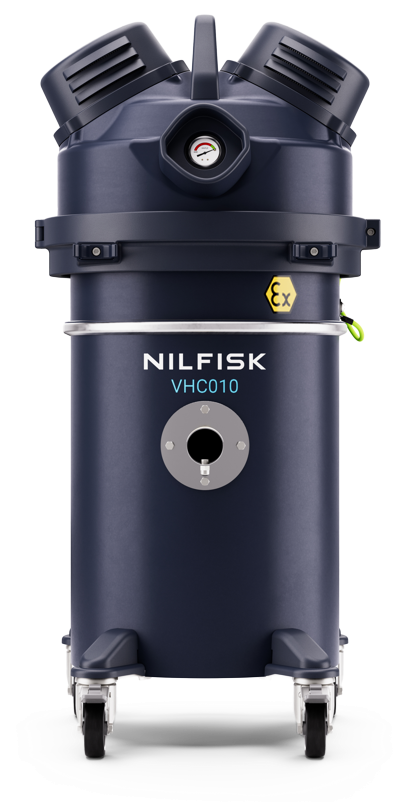 HEPA H14 
4081701910
Todas as versões do VHS010
(corpo 10)
Standard
107419592
VHC010 Z1
5PC
Sistema de saco de pó
4089101208
VHC010 Z1 DBS
5PC
Sistema de saco de segurança
4089101209
VHC010 Z1 SBS
5PC
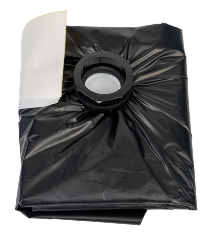 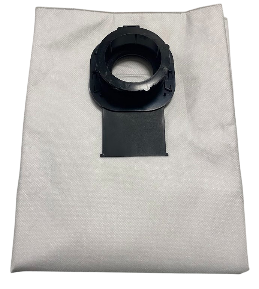 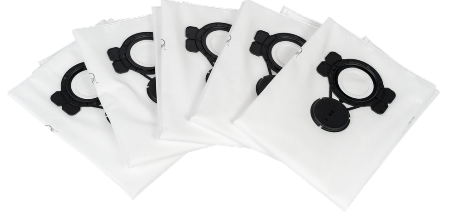 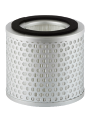 Filtro sobresselente HEPA 14: 4081701910 (apenas filtro) 
5 PC filtro de lã: 107419592 (modelos standard)
5 PC filtro de lã + válvula de guilhotina 4089101208 (apenas modelos standard) 
5 PC sistema de saco de segurança: 4089101209 (apenas modelos SBS)

* Consulte o manual do utilizador e a lista de peças sobresselentes para obter informações sobre os kits de manutenção e sobresselentes
21
CONFIDENCIAL DA EMPRESA
Filtros VHC011 Z1 EXA
Filtros sobresselentes para VHC011...
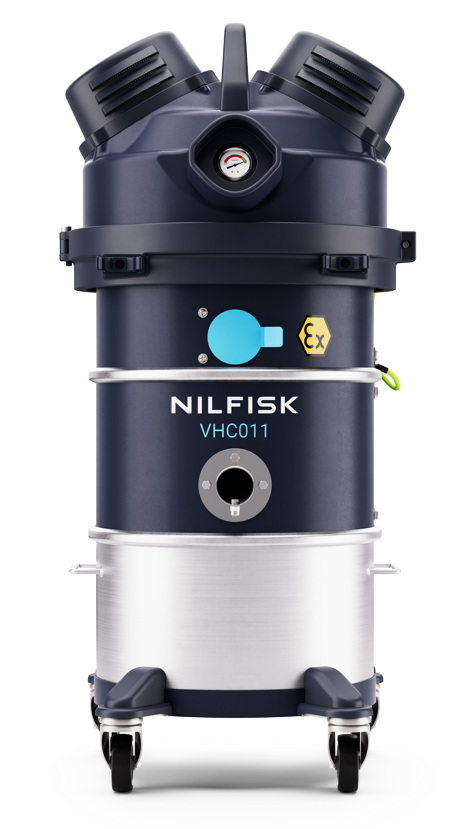 HEPA H14 
4081701910
Incluído nas versões VHC011 AU
Standard
4081701855*
VHC011
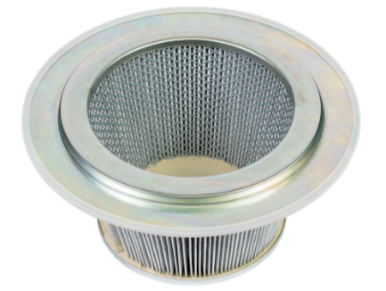 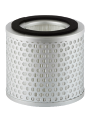 Filtro sobresselente HEPA 14: 4081701910
Cat. do filtro principal M: 4081701855
Cat. do filtro principal M PTFE: 4081701856

* Consulte o manual do utilizador e a lista de peças sobresselentes para obter informações sobre os kits de manutenção e sobresselentes
22
CONFIDENCIAL DA EMPRESA
5
Características técnicas
23
CONFIDENCIAL DA EMPRESA
Dados técnicos – UE, Reino Unido
Mini IVS comprimido
24
CONFIDENCIAL DA EMPRESA
Dados técnicos – EUA
Mini IVS comprimido
25
CONFIDENCIAL DA EMPRESA
6
Designação e hierarquia de produtos
26
CONFIDENCIAL DA EMPRESA
Designação e hierarquia de produtos
L3 = Ar comprimido

L4 = VHC01 ATEX
L5 = VHC010 ATEX
L6:	• VHC010 Z1 EXA
	• VHC010 SBS Z1 EXA
L5 = VHC011 ATEX
L6:	• VHC011 Z1 EXA
	• VHC011 Z1 EXA AU 
L5 = VHC010 EXP
L6:	• VHC010 EXP
	• VHC010 SBS EXP
L5 = VHC011 EXP
L6:	• VHC011 EXP
	• VHC011 EXP AU
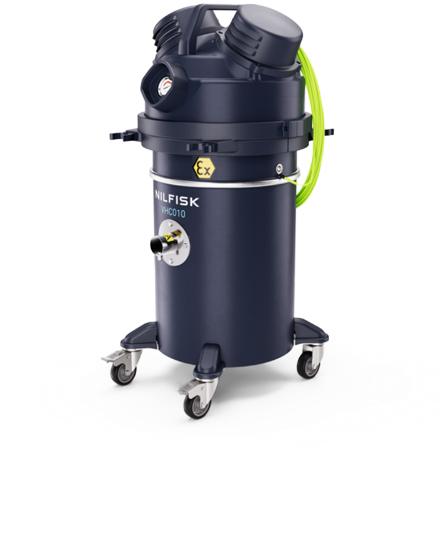 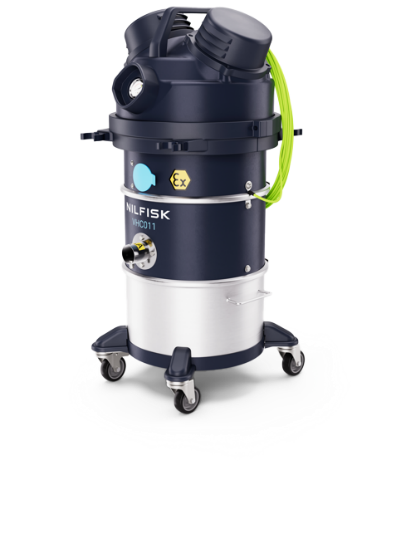 VHC010 Z1 EXA SBS
C:
acionado por ar comprimido
0: eliminação segura
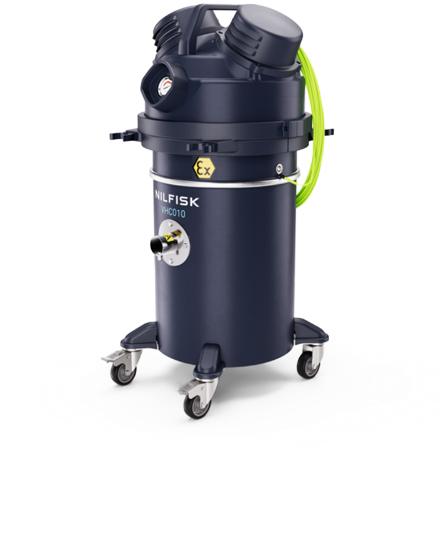 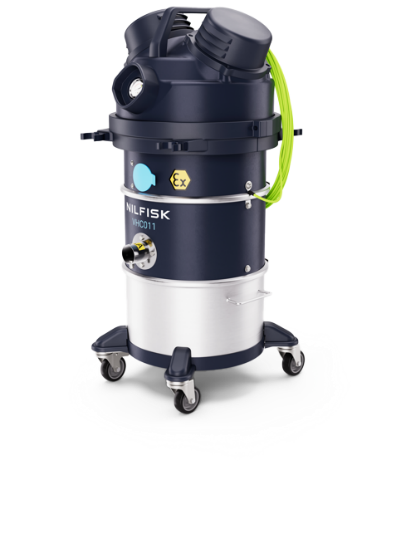 Acrónimos
1: bomba pneumática
0: plataforma de 320 mm
VHC011 Z1 EXA
*L4 = VHC01
L5 = VHC010
L6:	• VHC010 CD
	• VHC010 CD SBS
L5 = VHC011 
L6:	• VHC011 CD
	• VHC011 CD AU
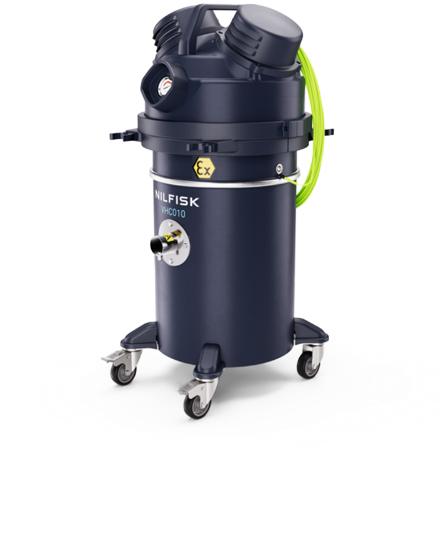 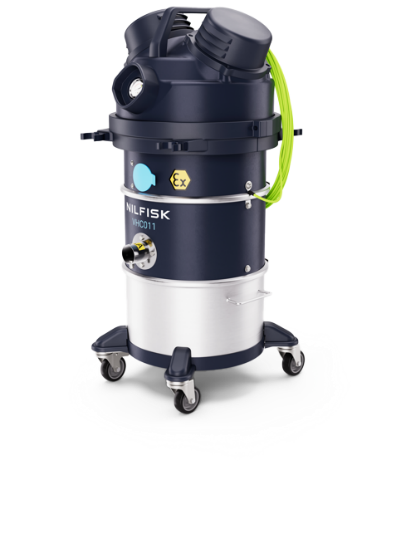 1: Versão PullClean™
C:
acionado por ar comprimido
Acrónimos
1: bomba pneumática
0: plataforma de 320 mm
* Modelo não HazLoc/Atex mediante pedido
27
CONFIDENCIAL DA EMPRESA
Números de peça e versões disponíveis na data de lançamento
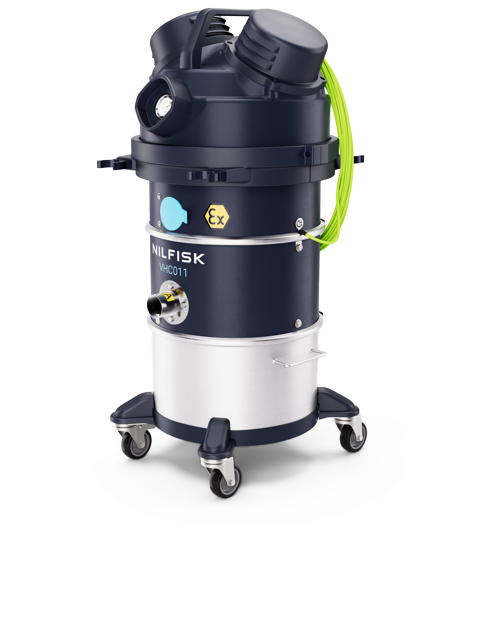 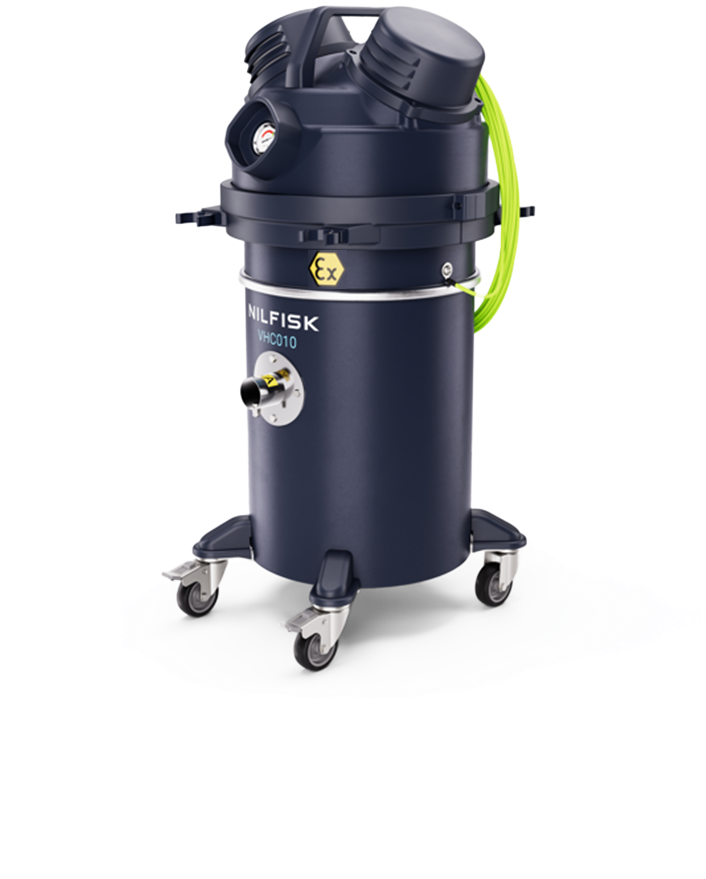 28
CONFIDENCIAL DA EMPRESA
7
Responsabilidade corporativa
29
CONFIDENCIAL DA EMPRESA
Responsabilidade corporativa
Sem emissões durante a produção
Metal e peças recicláveis
Todas as peças (exceto os filtros) são feitas de materiais recicláveis
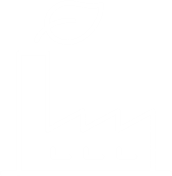 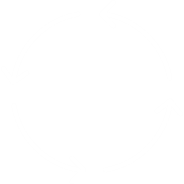 30
CONFIDENCIAL DA EMPRESA